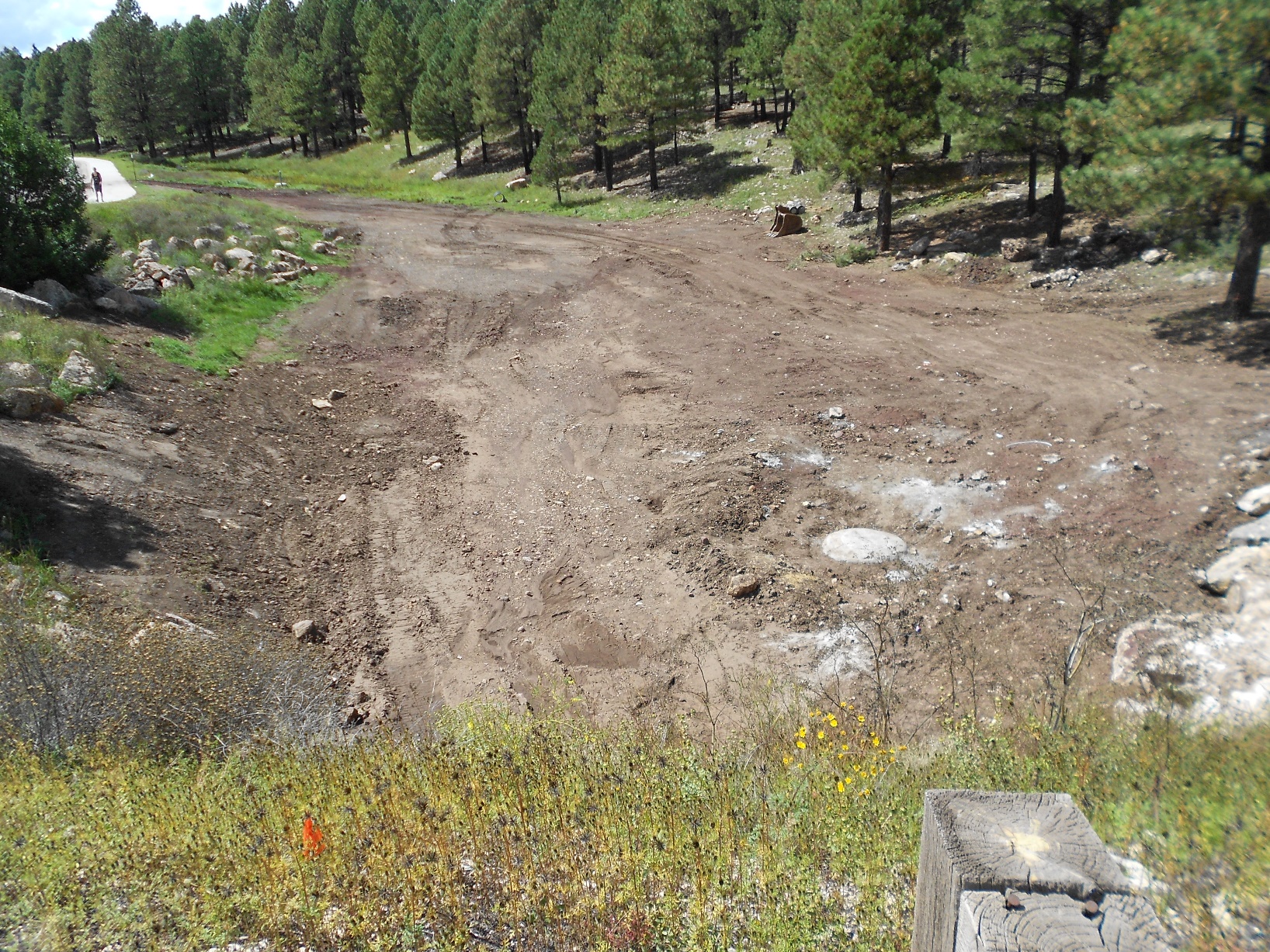 Sinclair Wash Initial Assessment
Sinclair Wash Team
Team Introductions
2
Hasan Mohammand: Project Engineer
Ryan King: Project Engineer-Hydrologist
Leah Richardson: Project Manager
Holly Swenson: Engineering Technician
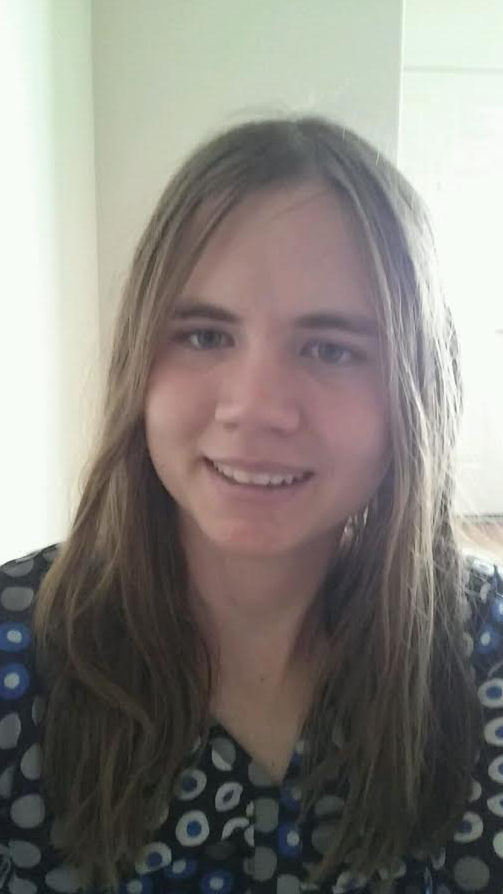 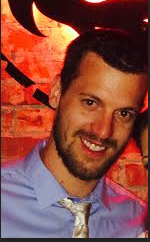 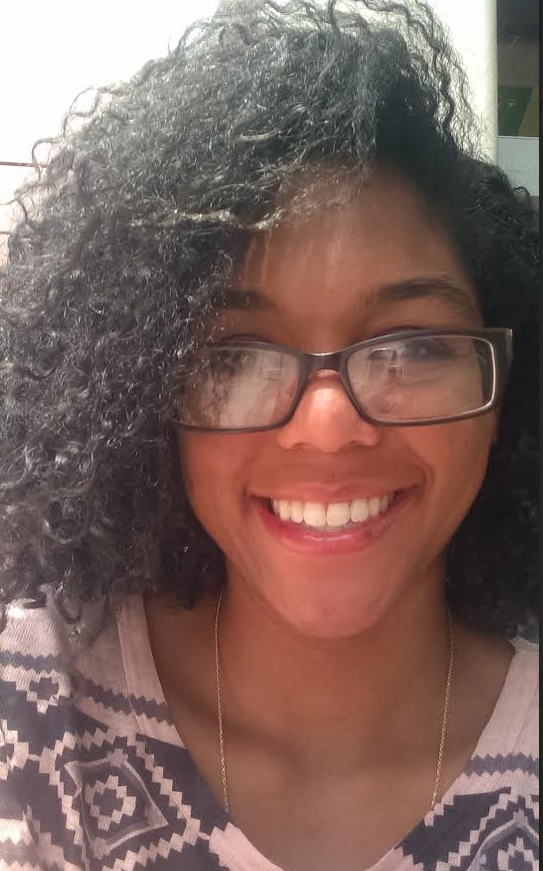 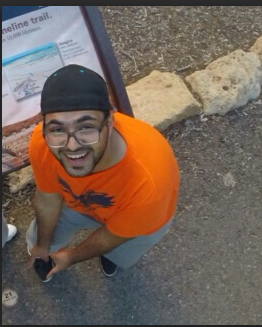 All
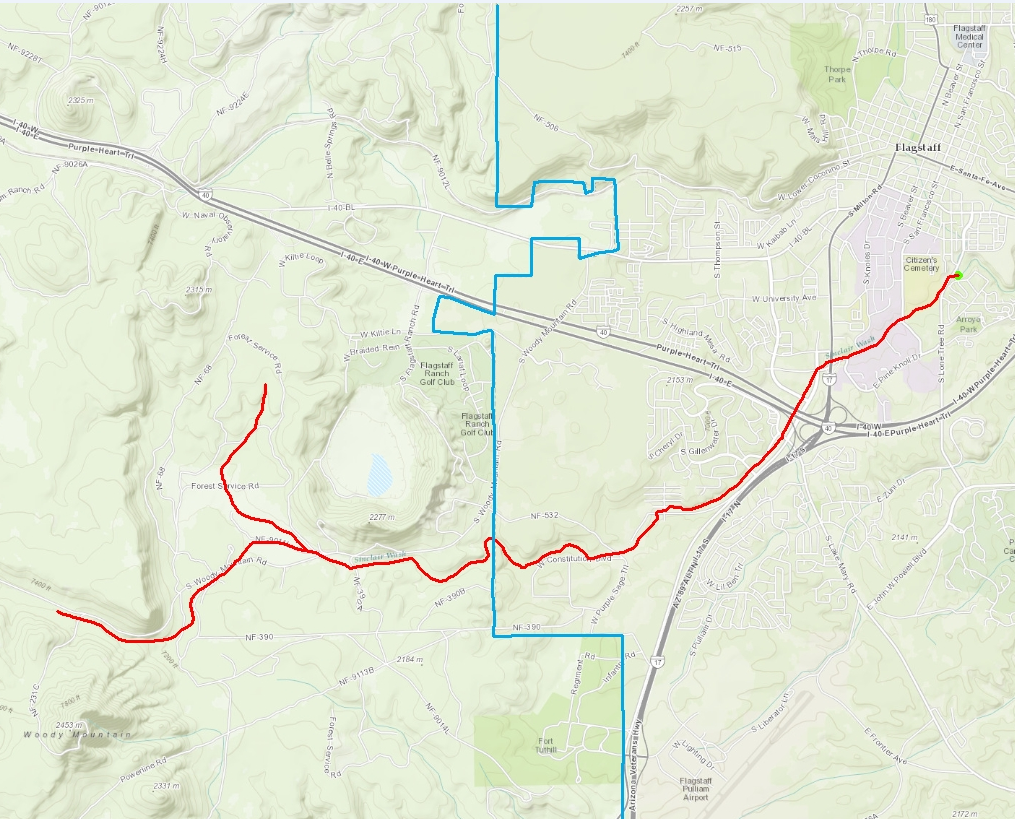 Project Description
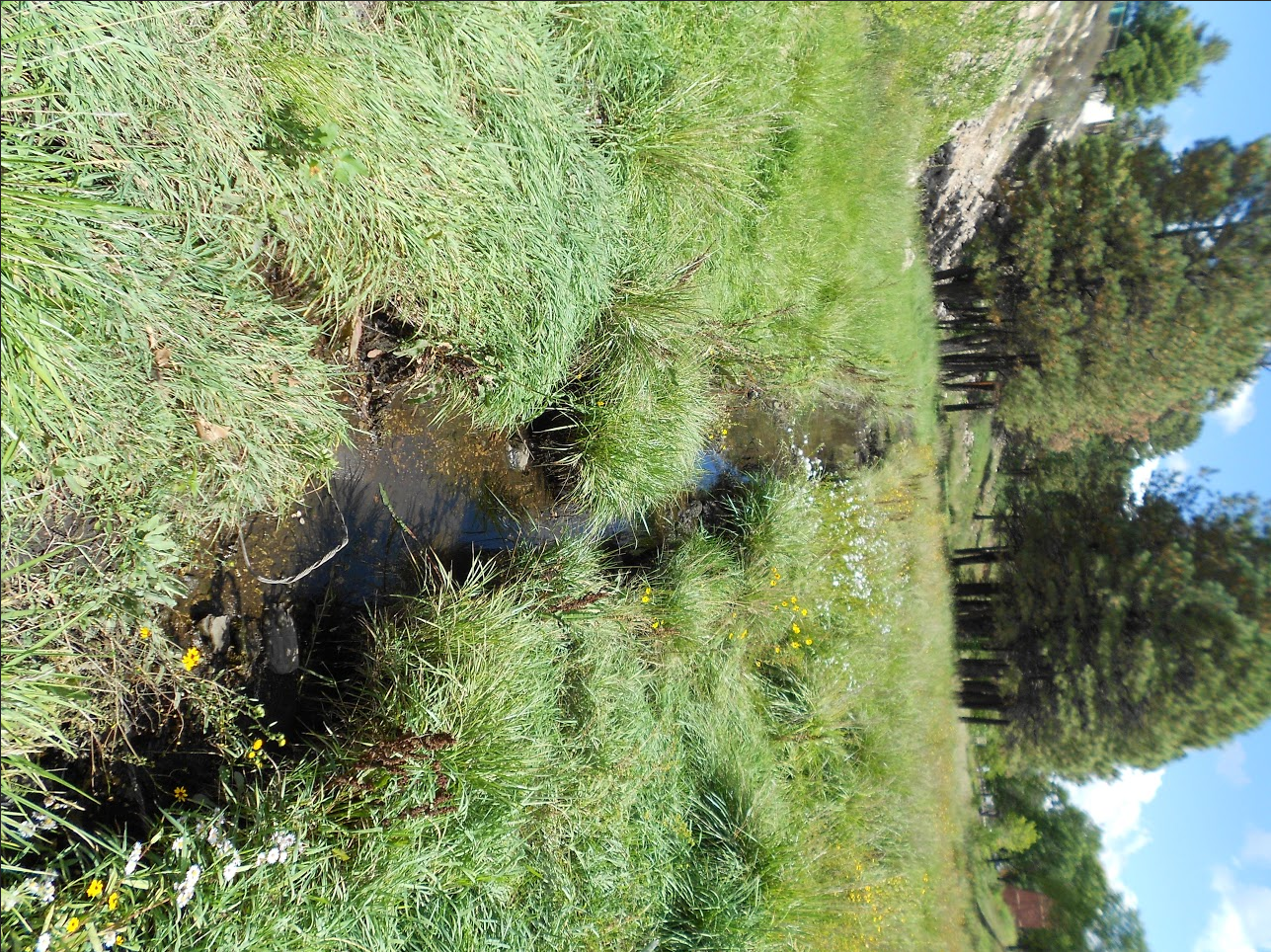 3
Project Boundary 
Current Condition
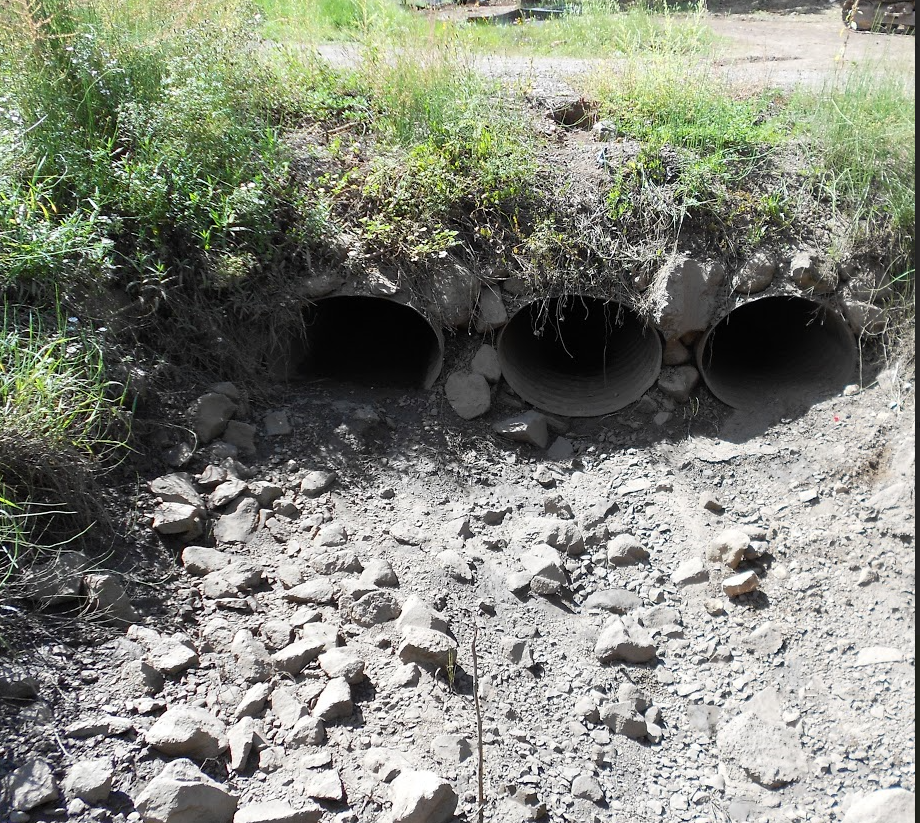 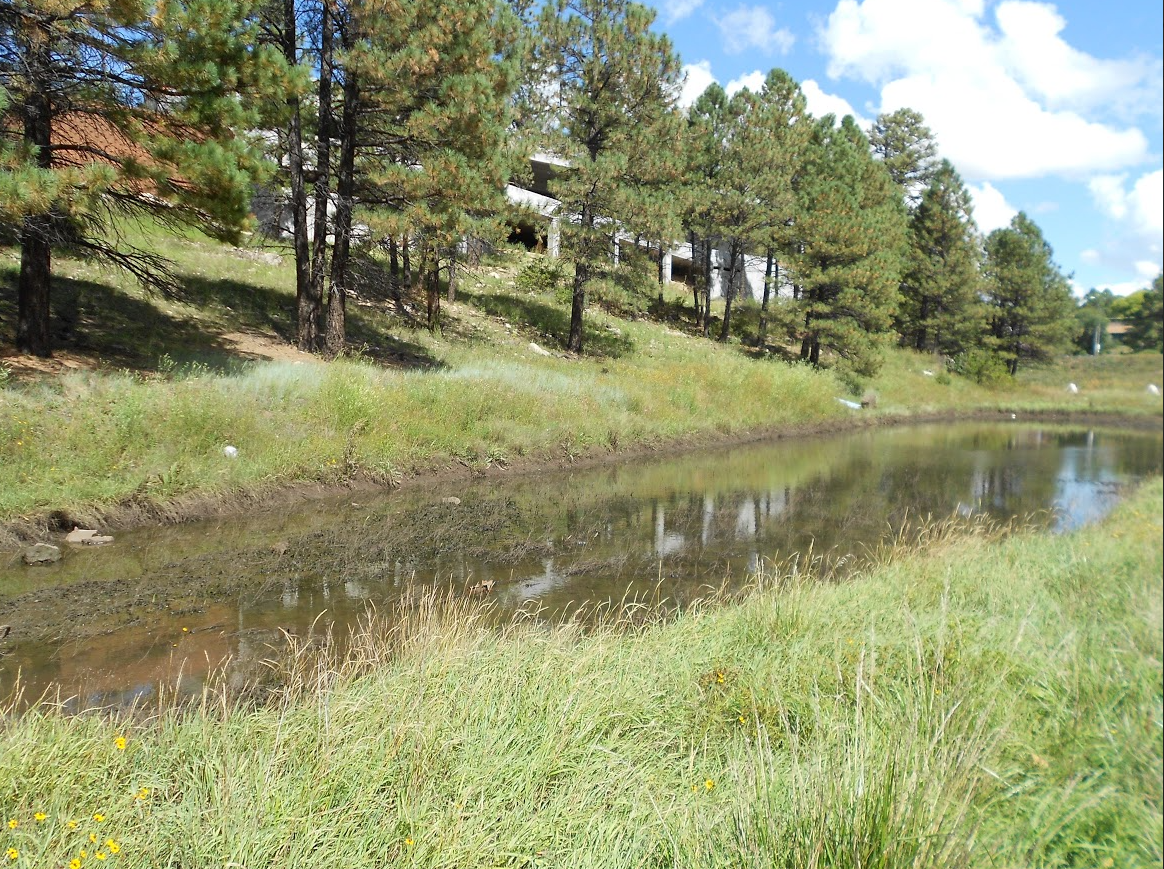 S Lone Tree Road
Walmart
Sinclair Wash
Woody Mountain Road
City Limits
King
* For all pictures: King W. (2014). Sinclair Wash Project. Unpublished Manuscript, CENE 486 Capstone, Northern Arizona University, United States.
[Speaker Notes: Flows from the northwest base of Woody Mountain, connects to the Rio de Flag near S Lone Tree Road
Very straight and narrow so during any rain, water overflows the confines of the stream allowing water to go any where promoting pooling in random areas (marsh like)
CMPs go under every trail crossing. Due to settling, they are often at the lowest points of the wash so serious pooling occurs right before an right after the inlet structure
Permanent pond structure near the end of our boundary following restored portion of reach. Right before the end of our boundary]
Purpose
4
Initial assessment of the Sinclair Wash
Identifying problem areas
Initial conditions modeling
Achieved through
Surveying
Analysis
Swenson
[Speaker Notes: Purpose-to evaluate and analyze the potential of a restoration project along an unhealthy stream called Sinclair Wash.

Operation : This wash is supposed to operate as an ephemeral stream, preserving and continuing a healthy habitat by transporting flood flows, sediment, and nutrients downstream.

Why : When functioning properly, these streams reduce erosion, improve water quality, provide groundwater recharge and aid in floodplain maintenance.

Team goals : The team’s main goal is to use tools such as site visits, surveying, hydrologic analysis, hydraulic analysis, mapping and comparisons to healthy parts of the reach to determine the feasibility of a Sinclair Wash improvement plan which includes: increasing plant diversity, improving the current eco life, saving cultural heritage, extending recreational opportunities and improving the overall function of the stream channel.]
Client, Technical Advisor, Stakeholders
5
Client: David McKee, City of Flagstaff Storm Management Section

Technical Advisor: Mark Lamer

Stakeholders: Citizens of Flagstaff, Northern Arizona University, Private Property Owners and Environment
Swenson
Inventory
6
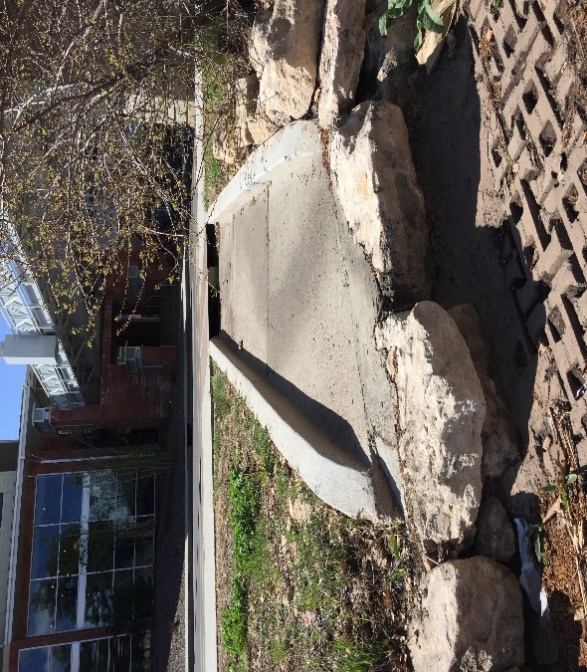 Determined location and size of all outlet structures in wash
Invasive species
Measured all culverts within city limits
CulvertMaster for max capacity
City Specifications
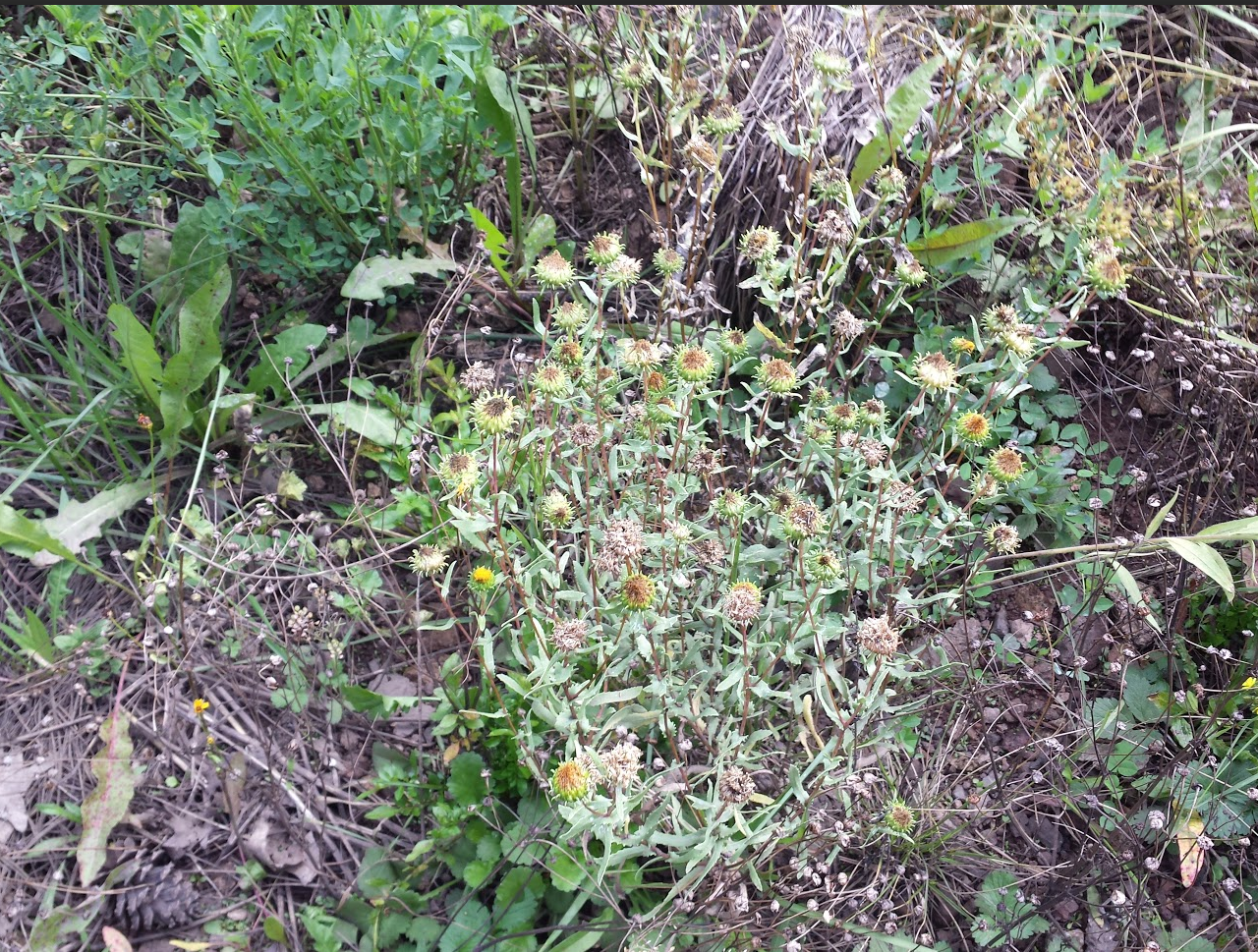 Mohammad
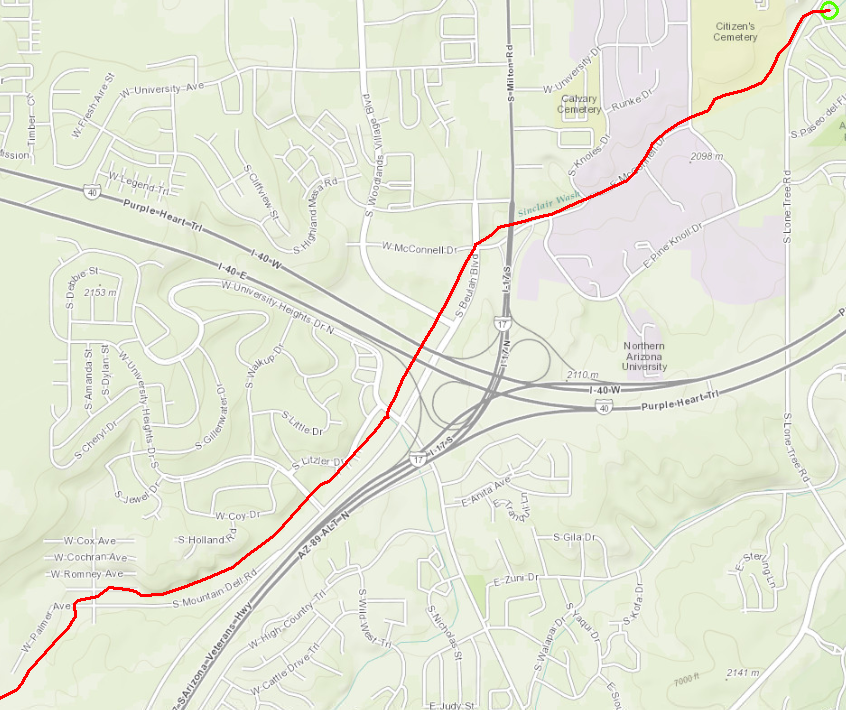 Survey
San Francisco St
7
5
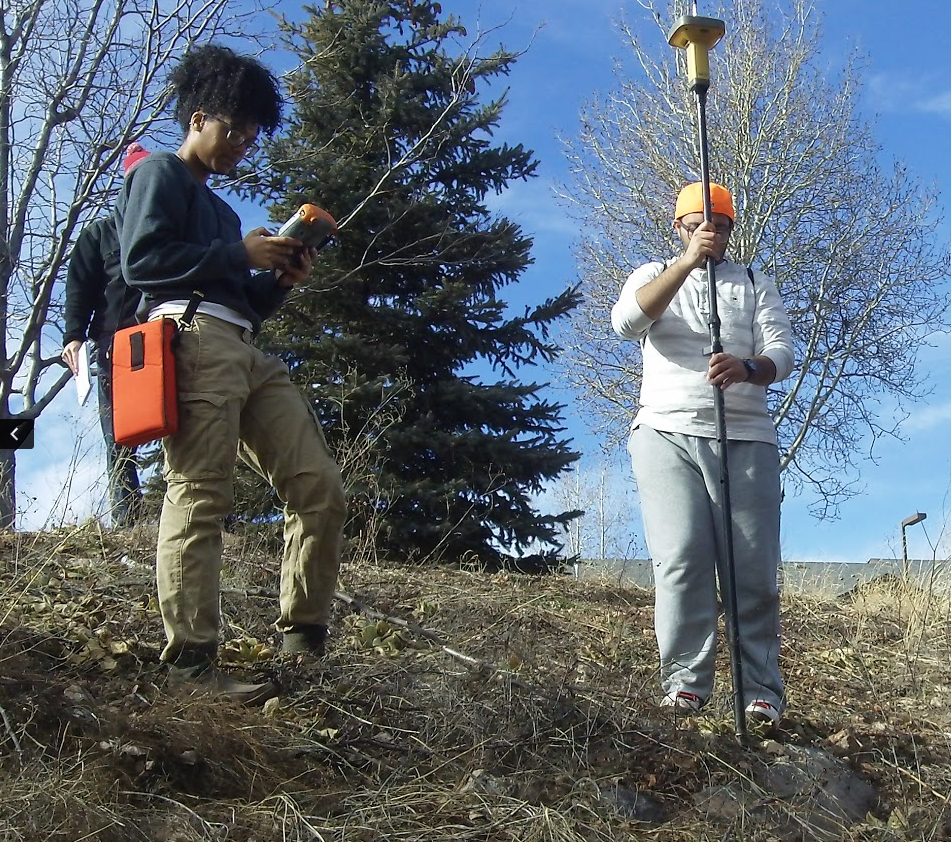 Surveyed cross-sections at 5 locations
TOPCOM GR-3 GPS unit
Input into Civil 3D to develop surfaces
5 alignments
Surveyed cross-sections served as sample lines
4
Walmart
3
Big 5
2
University Heights Dr
1
Mohammad
Soil Analysis
8
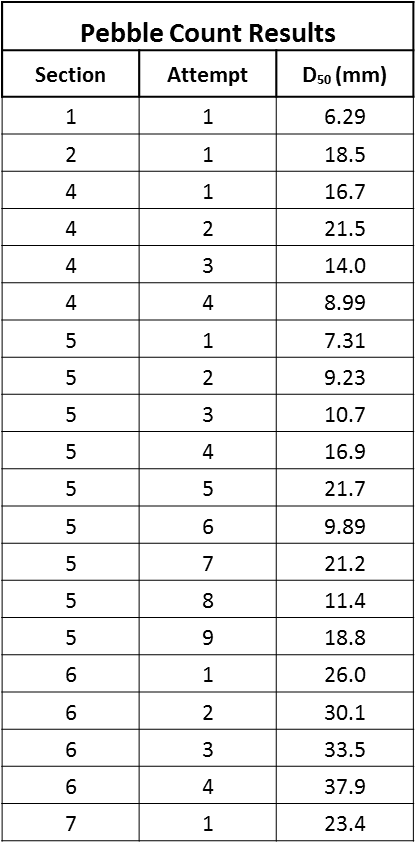 Sieve Analysis to classify soil
Clean sand or clayey sand (USCS)
Hydrologic Group D: clay sand (USDA)
Pebble Count
Modified Wolman method
Grid
Used to determine Manning’s coefficient, n
King
Hydrologic Analysis
9
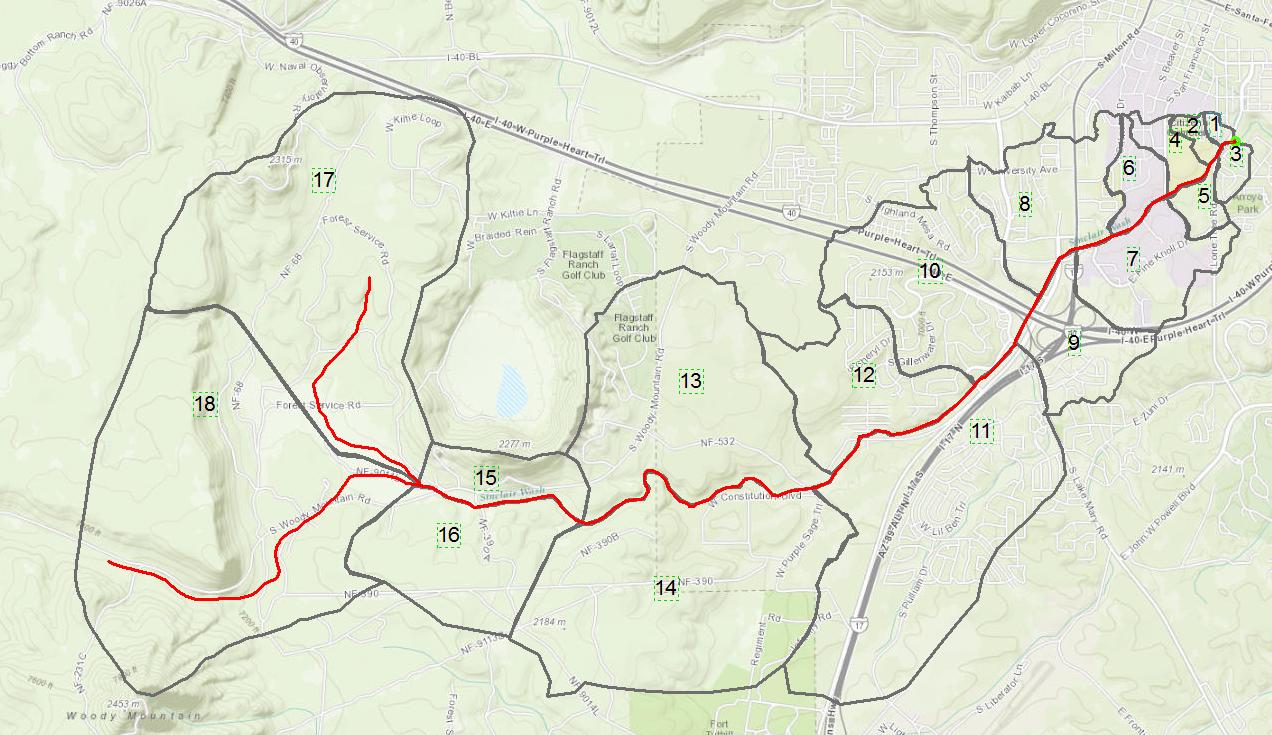 Used ArcMap with 2013 city contours to delineate watershed
18 Sub-basins
City of Flagstaff requirements
24-hr storm duration for watersheds greater than 1sq mile
SCS Curve Number Method for soil loss
SCS Unit Hydrograph
SCS Type II rainfall distribution
Richardson
Hydrologic Analysis: SCS Curve Number
10
Area of each sub-basin 
Soil Group D
Curve Number based on type of cover
Richardson
Hydrologic Analysis: SCS Unit Hydrograph
11
Length of Flow
Average slope of sub-basin
Overland Flow roughness coefficient
Sheet Flow
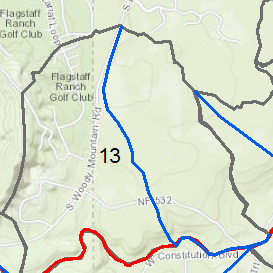 Shallow Flow
Channel Flow
Richardson
Hydrologic Analysis: HEC-HMS Results
12
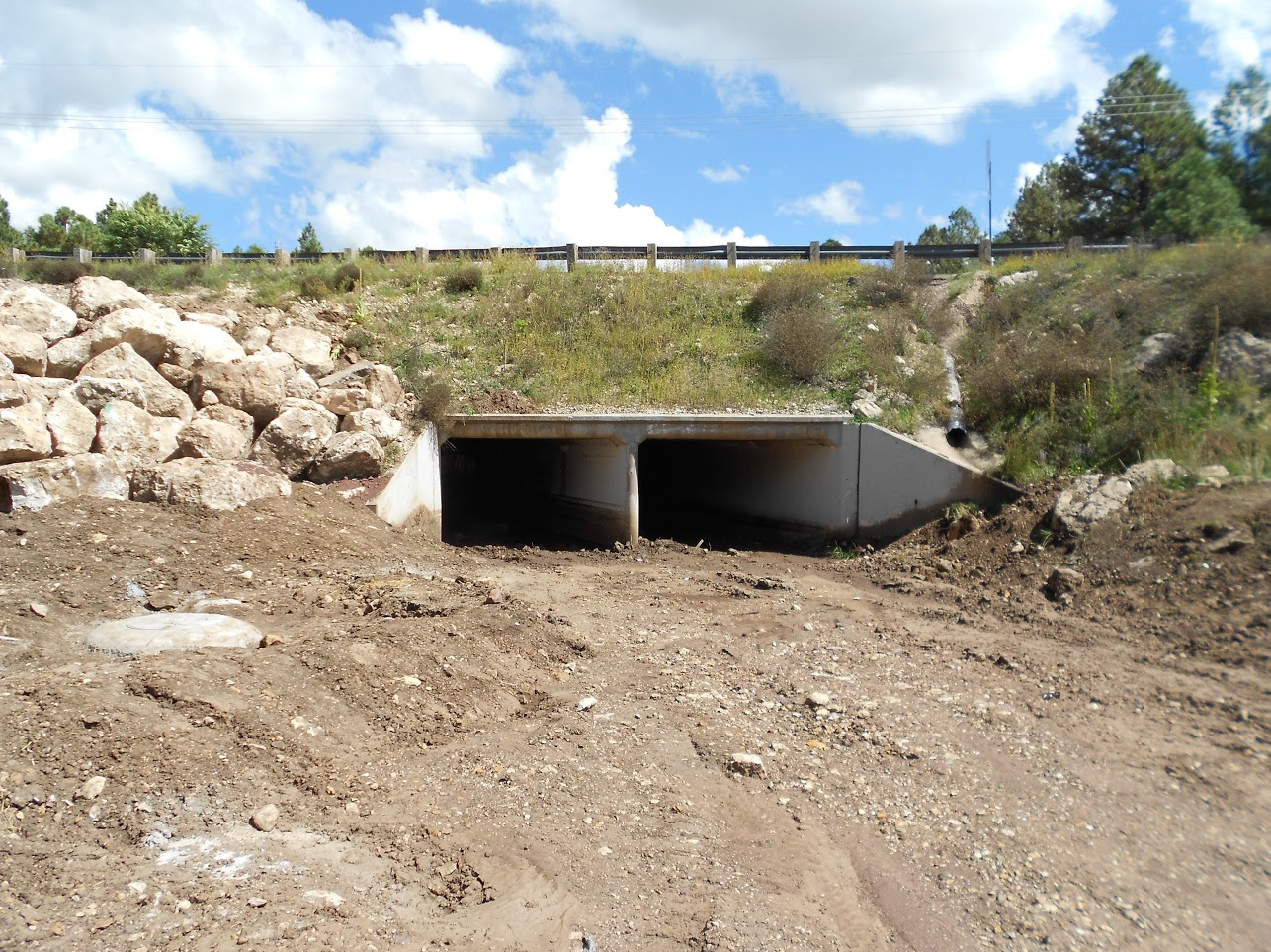 Peak discharge at “Junction-2”
240cfs
Crossing under San Francisco St. 
“Reach 4” had highest channel flow
220cfs
Flat area before San Francisco St.
Too Low!
Richardson
Hydraulic Analysis
13
Channels
5 sections of the wash
Imported alignment and sample line data into HEC-RAS
Manning’s Coefficient varied based on soil analysis
Culverts
100-year storm for sections at road crossings
50-year storm for sections at trail crossings
Richardson
Hydraulic Analysis Results: Channels
14
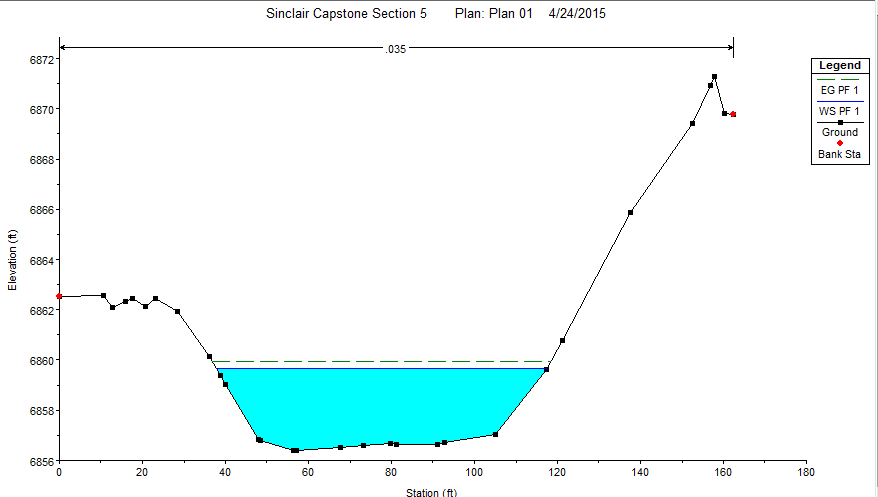 Richardson
Hydraulic Analysis Results: Culverts
15
King
Cost of Engineering Services
16
Total Hours: 653
Total Cost: $40,990
Swenson
Broader Impacts
17
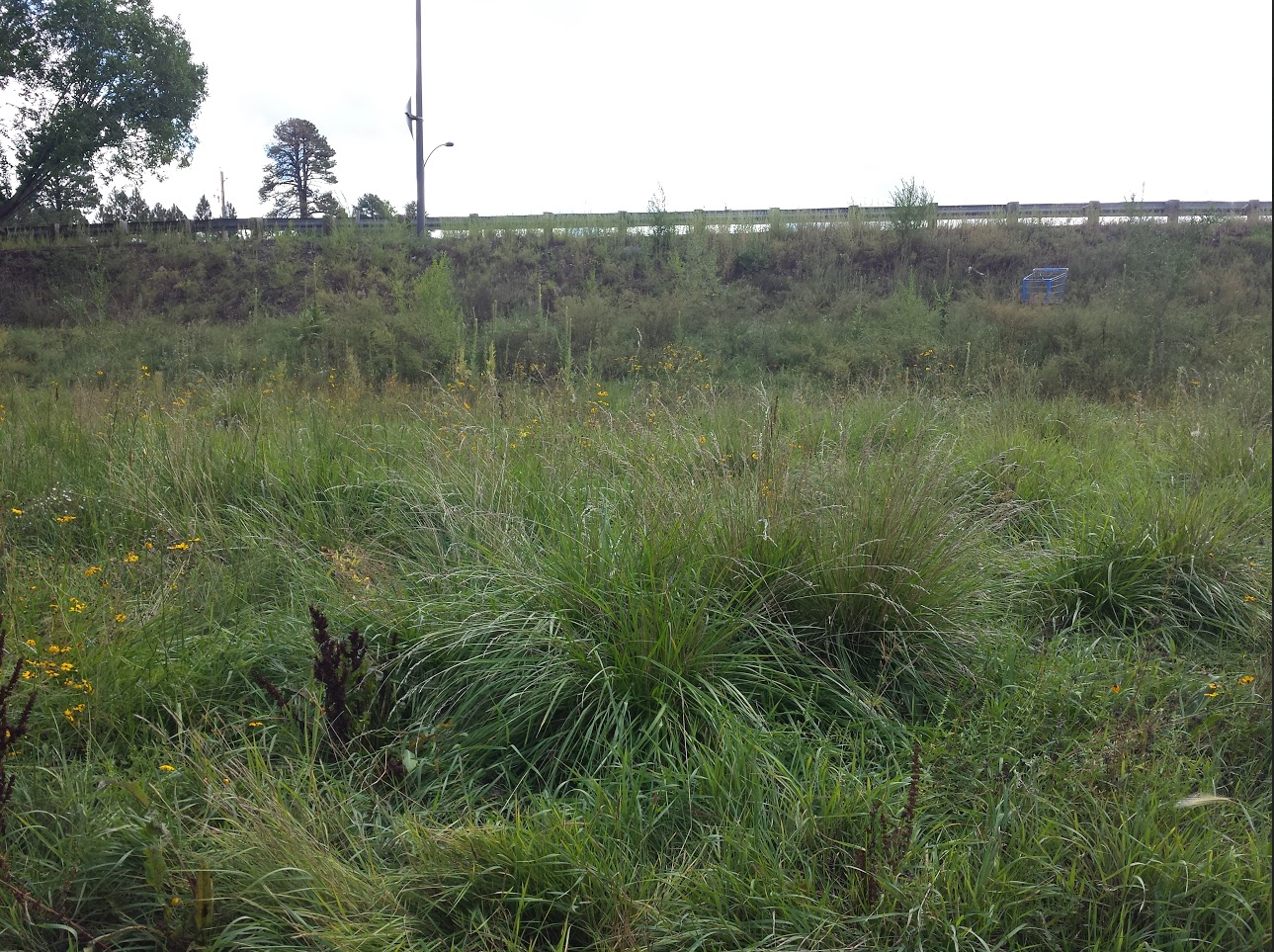 Increased importance placed on restoring wash
Identified health concerns 
Building block for future projects involving wash
Swenson
Acknowledgements and References
18
Acknowledgements
Dr. Charles Schlinger
Mark Lamer
David McKee
References
[1] J. Sutter, "Arizona Department of Environmental Quality," 2010. [Online]. Available: http://www.azdeq.gov/environ/water/assessment/download/lg.pdf. [Accessed 2 November 2014].
[2] G. Hill, T. Hales and B. Aldridge, "Flood Hydrology Near Flagstaff Arizona," U.S. Geological Survey, Tucson, 1988.
[3] R. Hereford, "Climate History of Flagstaff, Arizona-1950 to 2007," U.S. Geological Survey, Flagstaff, 2007.
[4] King W. (2014). Sinclair Wash Project. Unpublished Manuscript, CENE 476 Capstone Preparation Northern Arizona University, United States.
[5] Provided by Client. Watersheds with Reaches.
[6] C. o. F.-GIS Department, The Rio de Flag Drainage Through the City of Flagstaff with Stream Team Reach Numbers, Flagstaff: City of Flagstaff.
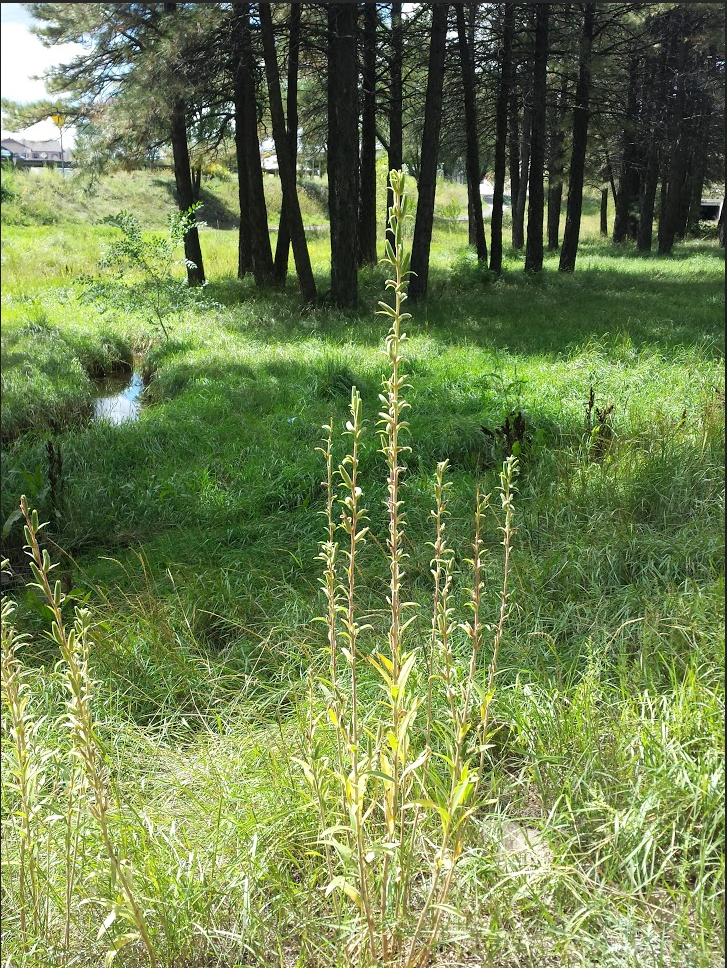 19